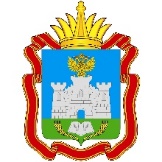 Организационно – методические ресурсы введения обновленных ФГОС НОО и ФГОС ООО
ДЕПАРТАМЕНТ ОБРАЗОВАНИЯ ОРЛОВСКОЙ ОБЛАСТИ
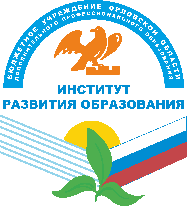 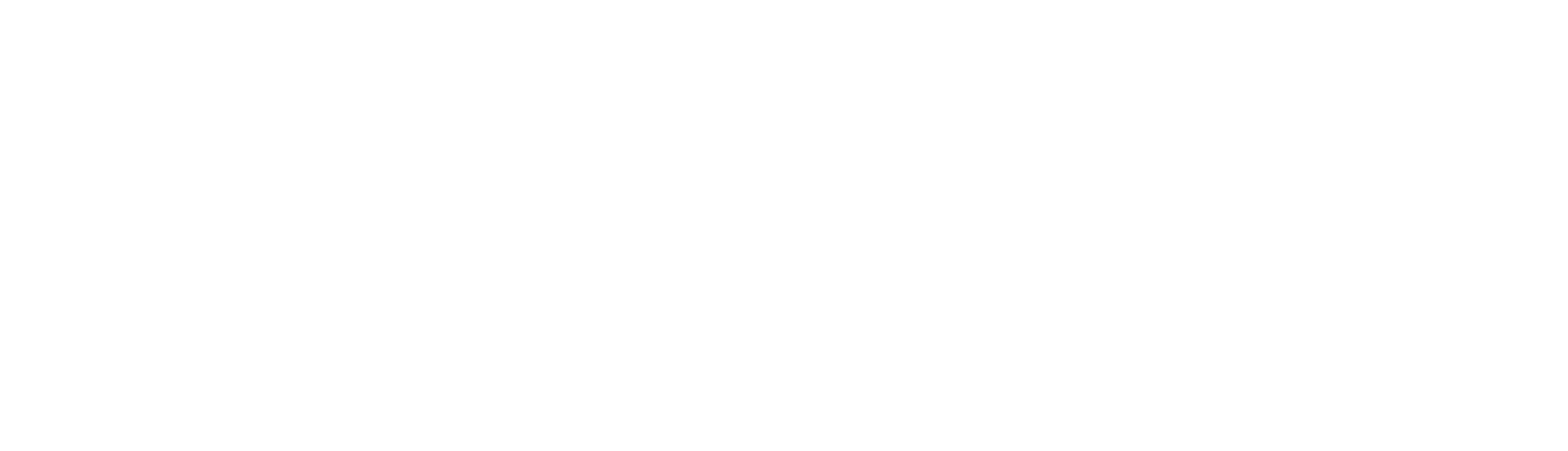 БУ ОО ДПО «ИНСТИТУТ РАЗВИТИЯ ОБРАЗОВАНИЯ»
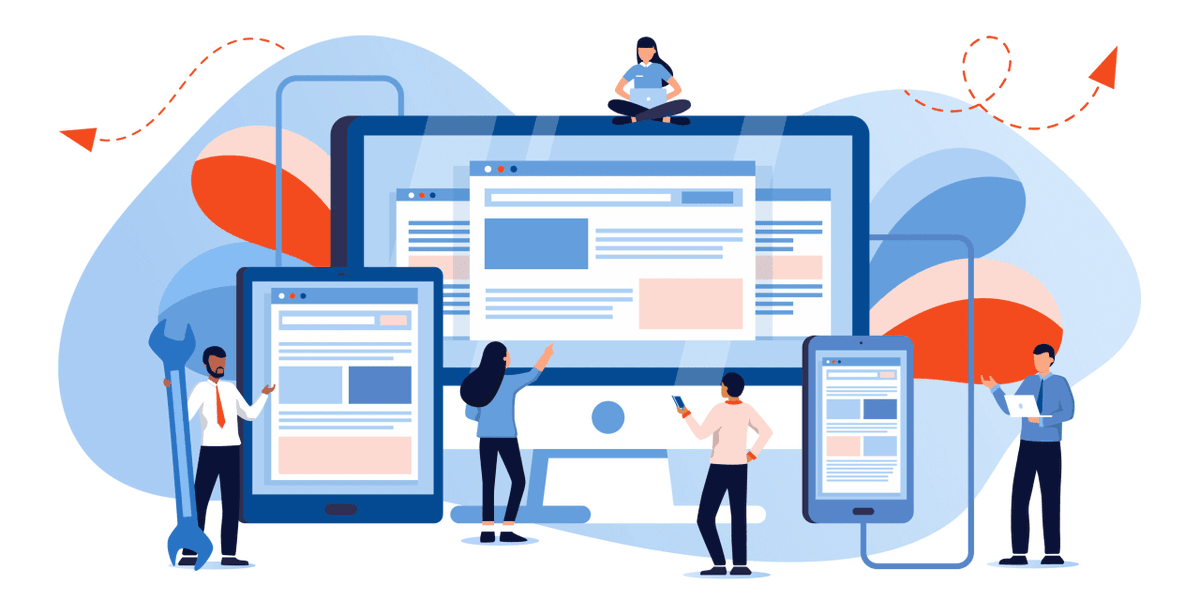 Жиронкина Л.Н., заместитель директора БУ ОО ДПО «Институт развития образования», к.ист.н.

16 марта 2022
Введение обновленных ФГОС
Исполнитель – Министерство просвещения Российской Федерации;
Оператор – разработчик содержательного контента – Институт стратегии развития образования Российской Академии образования;
Исполнитель по разработке УМК – группа компаний «Просвещение»
Ресурсное обеспечение введения обновленных ФГОС.Портал «Единое содержание общего образования» edsoo.ru
ИНФОРМАЦИОННО-ТЕХНОЛОГИЧЕСКОЕ СОПРОВОЖДЕНИЕ
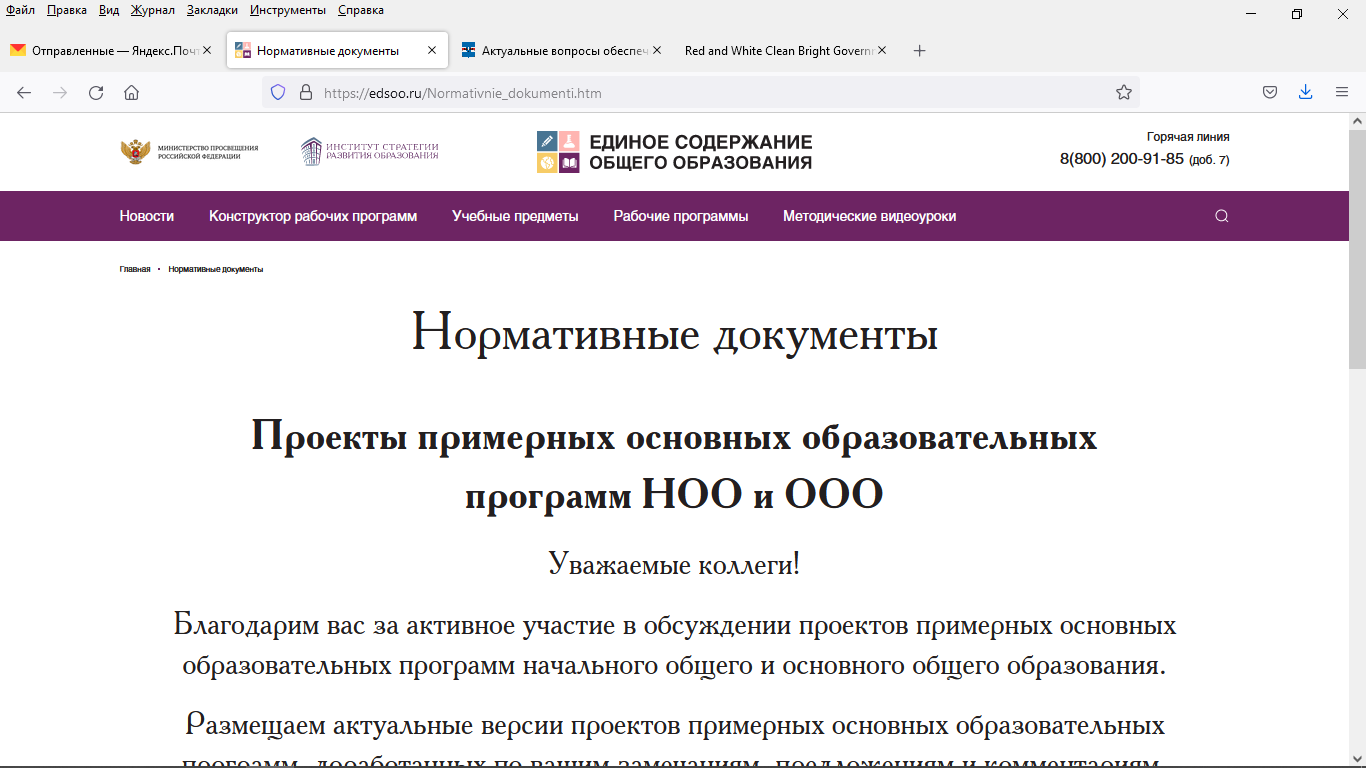 Портал «Единое содержание общего образования» edsoo.ru
Портал «Единое содержание общего образования» edsoo.ru
Портал «Единое содержание общего образования» edsoo.ru
Структура обновленных ФГОС
Содержание обновленных ФГОС
Содержание обновленных ФГОС
Содержание обновленных ФГОС
На основе ФГОС разрабатываются примерные основные образовательные программы начального общего образования (ПООП НОО) и основные образовательные программы основного общего образования (ПООП ООО)
Основные образовательные программы начального и основного общего образования общеобразовательных организаций разрабатываются и утверждаются организацией самостоятельно на основе ФГОС и с учетом ПООП
Содержание обновленных ФГОС
Содержание обновленных ФГОС
Содержание обновленных ФГОС
Содержание обновленных ФГОС
Содержание обновленных ФГОС
Содержание обновленных ФГОС
Требования к условиям реализации ООП
Содержание обновленных ФГОС
Учебный план обновленных ФГОС ООО
Учебный план Программы основного общего образования. Пункт 33.1
Учебный план Программы основного общего образования. Пункт 33.1
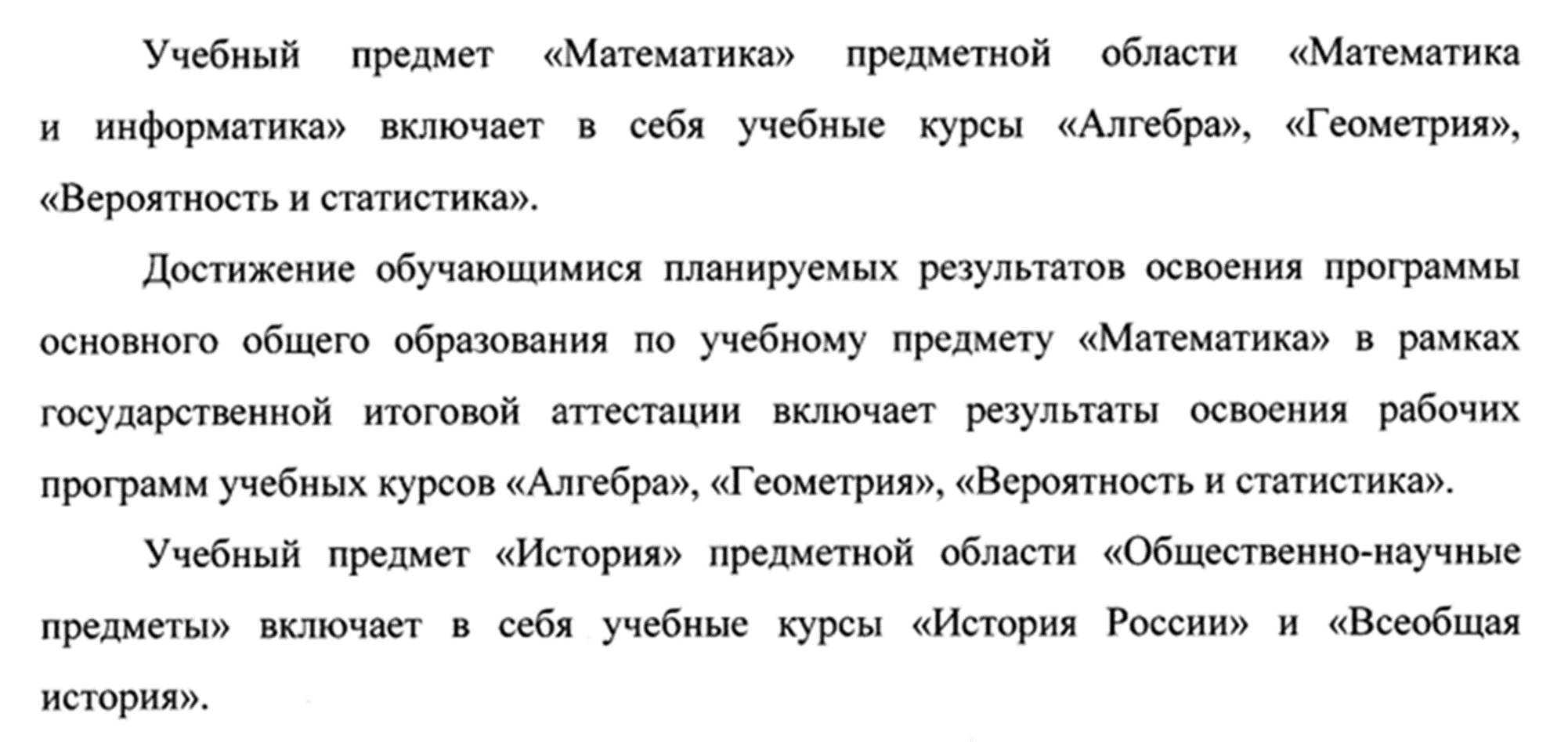 Обновленные ФГОС ООО устанавливают новые требования к преподаванию иностранных языков: с первого сентября 2022 года изучение второго иностранного языка будет осуществляться по заявлению обучающихся, родителей и при наличии в организации необходимых условий.
Пункт 33.1
Сайт  Института развития образования
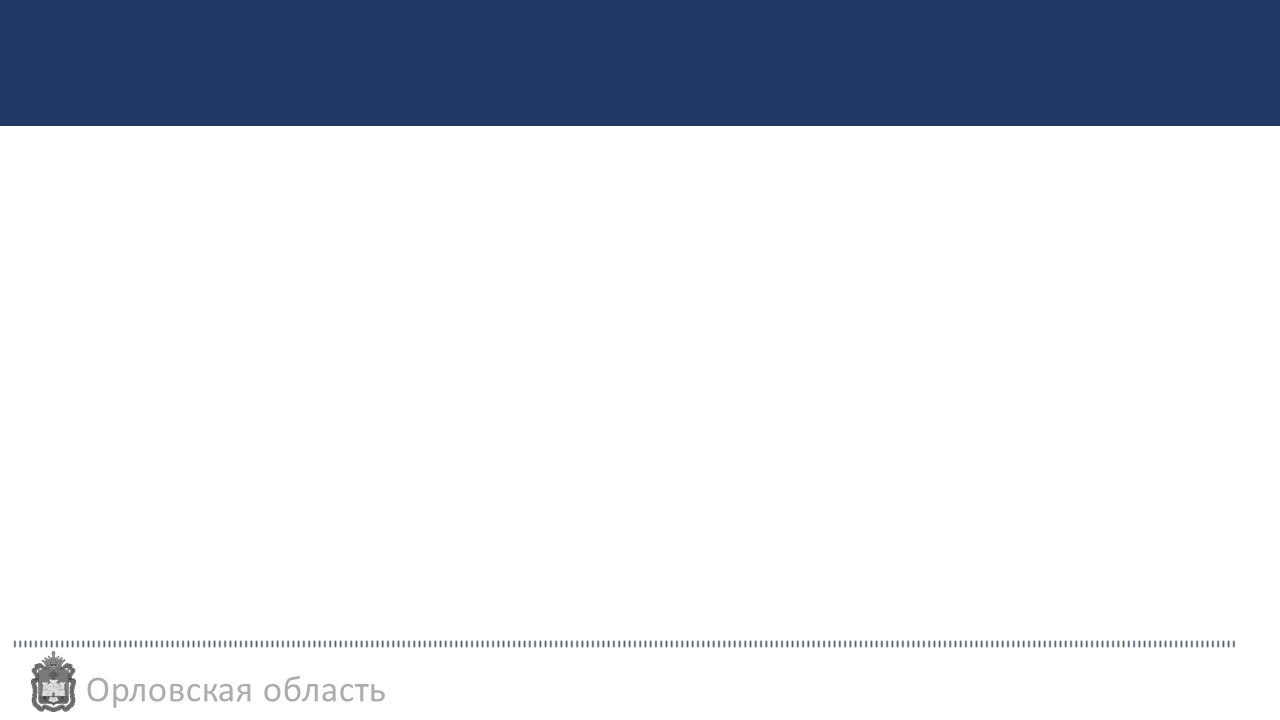 Спасибо за внимание!